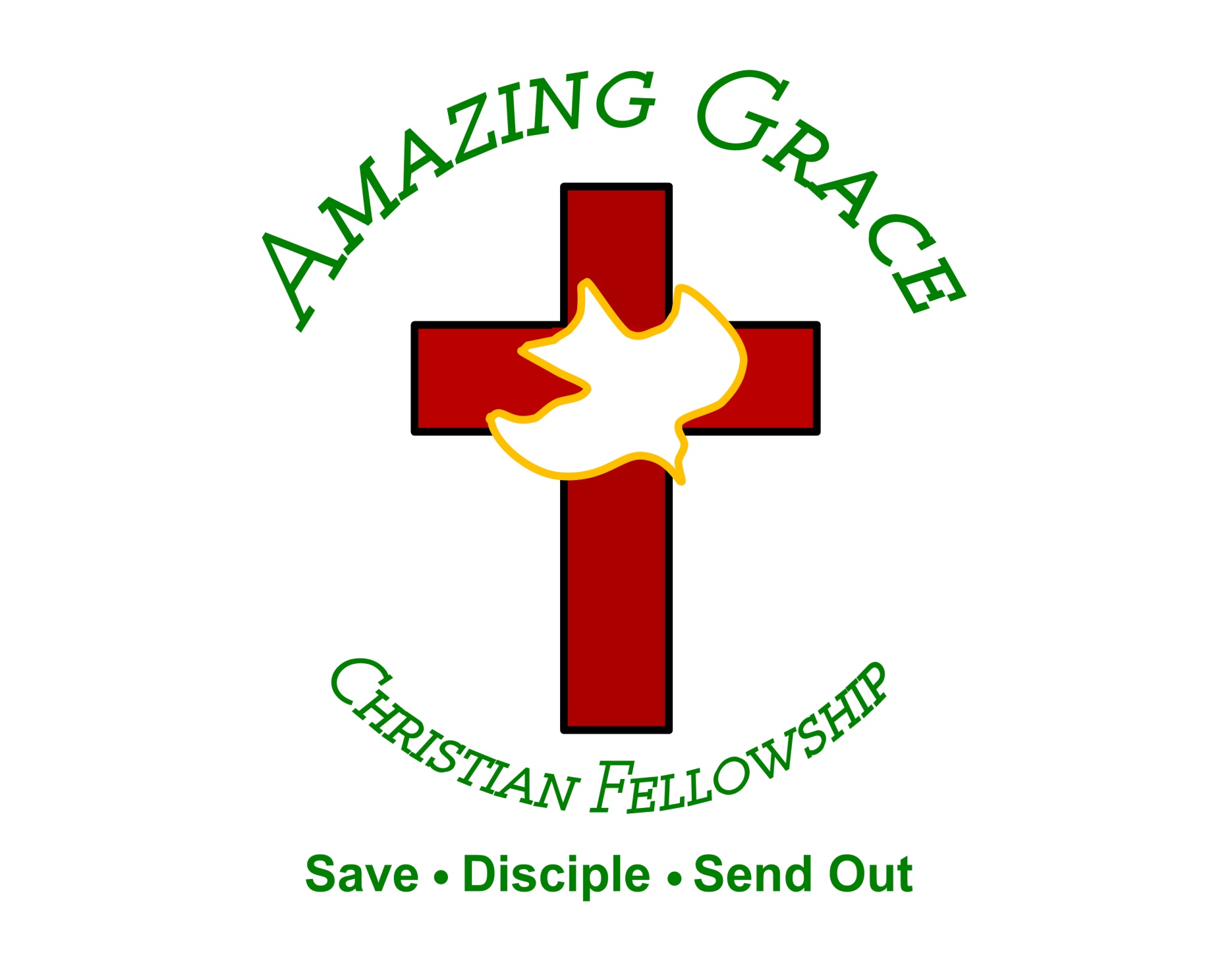 “ Raise A Hallelujah”
(Bethel)
I raise a hallelujah, In the presence of my enemies. I raise a hallelujah, louder than the unbelief. I raise a
Hallelujah, my weapon is a melody. I raise a hallelujah, heaven comes to fight for me.
I’m gonna sing in the middle of the storm. Louder and louder, you’re gonna hear my praises roar.
Up from the ashes, hope will arise. Death is defeated the king is alive. I raise a hallelujah, with
Everything inside of me. I raise a hallelujah, I will watch the darkness flee. I raise a hallelujah, In the
middle of the mystery. I raise a hallelujah, fear you lost your hold on me.  I’m gonna sing in the middle
storm. Louder and louder. You’re gonna hear my praises roar. Up from the ashes. Hope will arise
death is defeated the king is alive. Sing a little louder(in the presence of my enemies. Sing a little
louder. (louder than the unbelief). Sing a little louder(my weapon is a melody. Sing a little louder.
(heaven comes to fight for me) Sing a little louder(in the presence of my enemies). Sing a little louder
(louder than the unbelief) Sing a little louder(my weapon is a melody).Sing a little louder( Heaven
comes o fight for me. Sing a little louder. Cause im gonna sing . In the middle of this storm louder and
louder your gonna hear my praises roar. Up from the ashes. Hope will arise. Death is defeated. The
king is alive. Cause im gonna sing . In the middle of this storm louder and louder. You’re gonna hear my
praises roar. Up from the ashes hope will arise. Death is defeate, The king is alive.
“Oceans”
(Hillsong United)
You call me out upon the waters The great unknown where feet may fail And there I find You in the
mystery In oceans deep my faith will stand And I will call upon Your Name And keep my eyes above the
waves When oceans rise My soul will rest in Your embrace For I am Yours and You are mine Your
grace abounds in deepest waters Your sovereign hand will be my guide Where feet may fail and fear
surrounds me You've never failed and You won't start now So I will call upon Your Name And keep my
eyes above the waves When oceans rise My soul will rest in Your embrace For I am Yours and You are
mine, oh And You are mine, oh Spirit lead me where my trust is without borders Let me walk upon the
waters Wherever You would call me Take me deeper than my feet could ever wander And my faith
will be made stronger In the presence of my Saviour
“Behold Our God”
(by Sovereign Grace Music)
Who has held the oceans in his hands? Who has numbered every grain of sand? Kings and nations
tremble at his voice All creation rises to rejoice Behold our God, seated on his throne Come, let us
adore him Behold our king, nothing can compare Come, let us adore him Who has given counsel to
the Lord? Who can question any of his words? Who can teach, the one who knows all things? Who can
fathom all his wondrous deeds? Behold our God, seated on his throne Come, let us adore him Behold
our king, nothing can compare Come, let us adore him Who has felt the nails upon his hands? Bearing
all the guilt of sinful man God eternal, humbled to the grave Jesus, Savior, risen now to reign Behold our
God, seated on his throne Come, let us adore him Behold our king, nothing can compare Come, let us
adore him You will reign forever (let Your glory fill the Earth) You will reign forever (let Your glory fill the
Earth) You will reign forever (let Your glory fill the Earth)
“Shout to the Lord”
(Darlene Zschech)
My Jesus my Savior. Lord there is none like you. All of my days I want to praise the wonders of your
Mighty Love. My comfort, my shelter. Tower of refuge and strength. Let every breath, all that I am
never cease to worship you. Shout to Lord all the earth let us sing. Power and Majesty praise to the
King. Mountains bow down and the seas will roar at the sound of your name. I sing for joy at the work
of your hands. Forever I love you forever I’ll stand. Nothing compares to the promise I have in you
My Jesus , My Savior. Lord there is none like you. All of my days. I want to praise. The wonders of your
mighty love. My comfort, My shelter. Tower of refuge and strength. Let every breath, all that I am. Never
cease to worship you. Shout to the Lord all the earth let us sing. Power and Majesty praise to the King.
Mountains bow down and the seas will roar at the sound of your name. I sing for joy at the work of your
Hands. Forever I’ll love you forever I’ll stand. Nothing compares to the promise I have in you.
Oh nothing compares to the promise I have. Nothing compares to the promise I have in you.
“Gratitude”
(Brandon Lake)
All my words fall short I got nothing new How could I express All my gratitude? I could sing these songs
As I often do But every song must end And You never do So I throw up my hands And praise You
again and again 'Cause all that I have is a hallelujah
Hallelujah And I know it's not much But I've nothing
else fit for a King Except for a heart singing hallelujah Hallelujah I've got one response I've got
just one move With my arm stretched wide I will worship You So I throw up my hands And praise You
again and again 'Cause all that I have is a hallelujah
Hallelujah And I know it's not much But I've nothing
else fit for a King Except for a heart singing hallelujah Hallelujah So come on, my soul Oh, don't
you get shy on me Lift up your song 'Cause you've got a lion inside of those lungs Get up and praise the
Lord Oh come on, my soul Oh, don't you get shy on me Lift up your song 'Cause you've got a lion inside
of those lungs Get up and praise the Lord Come on, my soul Oh, don't you get shy on me Lift up your
song 'Cause you've got a lion inside of those lungs Get up and praise the Lord, hey Praise the Lord
Praise the Lord Praise the Lord So I throw up my hands Praise You again and again 'Cause all that I
have is a hallelujah Hallelujah And I know it's not much But I've nothing else fit for a King Except for a
heart singing hallelujah Hallelujah
“This is Amazing Grace”
(Phil Wickham)
Who breaks the power of sin and darkness. Who’s love is mighty and so much stronger. The King of
glory ,the king above all kings. Who shakes the whole earth with holy thunder. And leaves us
in awe and wonder? The King of Glory, the King above all Kings. This is amazing grace. This is
unfailing love. That you would would take my place. That you would bear my cross. You laid down your
life. That I would be set free. Oh, Jesus I sing for all that you’ve done for me. Who brings our chaos back
into order. Who makes the orphans a son and daughter. The King of Glory, The King of Glory
into order. Who makes the orphans a son and daughter. The King of Glory, The King of Glory
Who rules the nation. With truth and justice.Shines like the sun in all of his brilliance. The King of Glory
The King above all Kings. This is Amazing Grace. This is unfailing love. That you would take my place.
That you would bear my cross. You laid down your life. That I would be set free. Oh, Jesus, I  sing for
All that you,ve done for me. Worthy is the Lamb who was slain. Worthy is the King who conquered the
grave. Worthy is the Lamb who was slain. Worthy is the King who conquered the grave. Worthy is the
Lamb who was slain. Worthy, Worthy,Worthy. This is Amazing Grace. This is unfailing love. That you
would take my place. That you would bear my cross. You laid down your life. That I would be set free
Oh, Jesus I sing for. All that you’ve done for me.
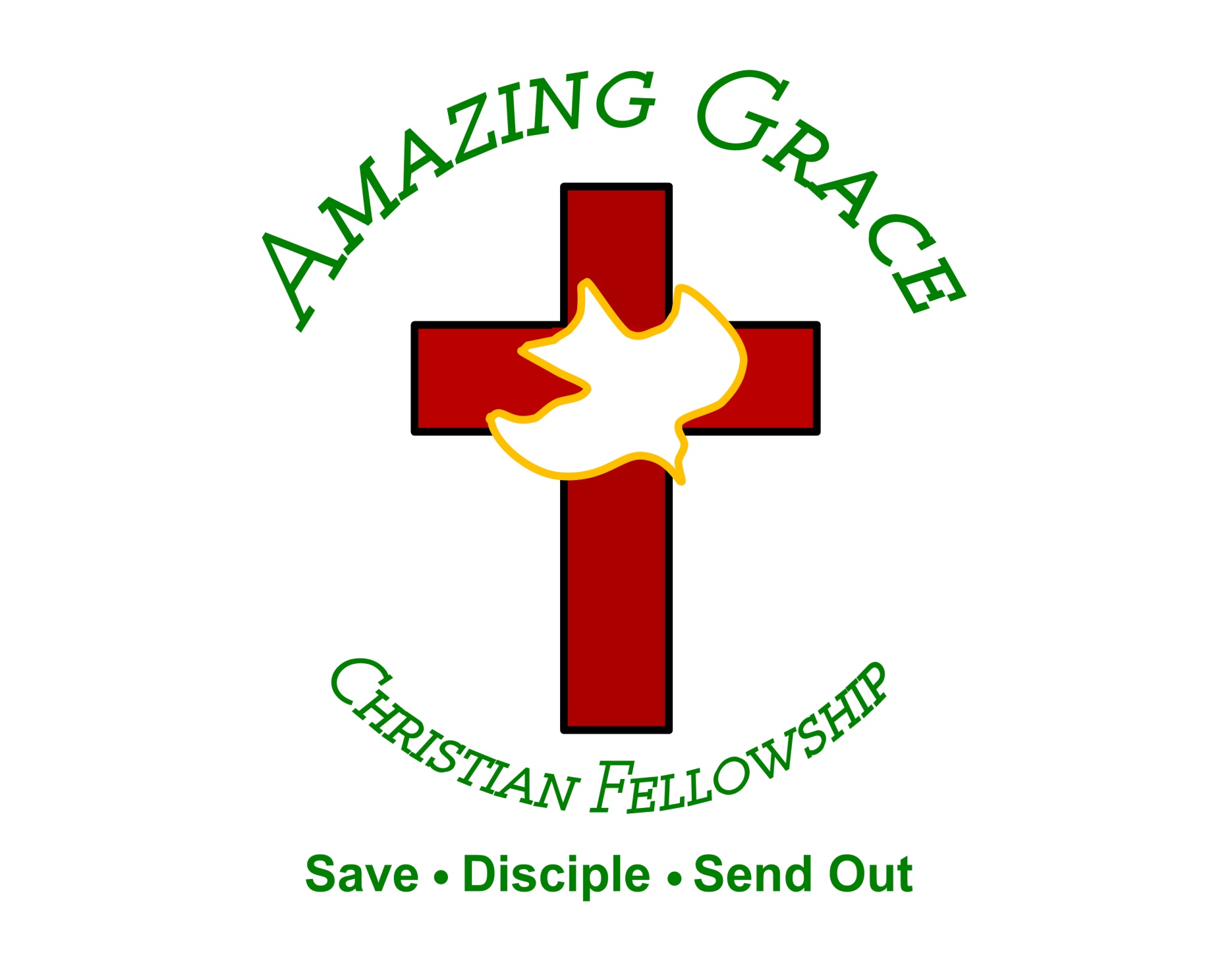 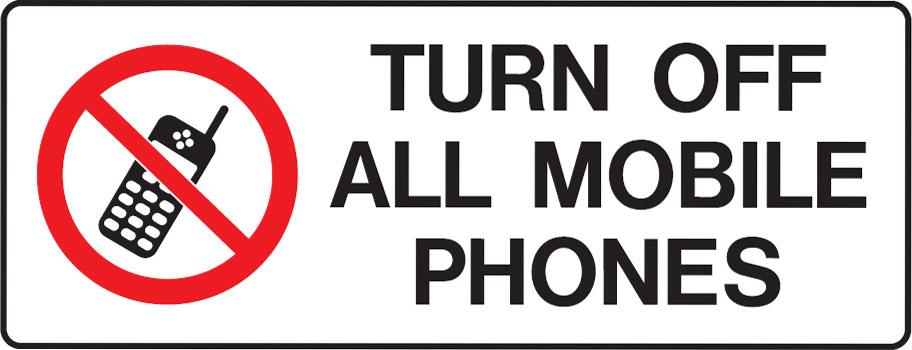 The Judgment of a Fallen Nation is Certain!
by Pastor Fee Soliven
Nahum 3:1-5
Sunday Afternoon
July 28, 2024
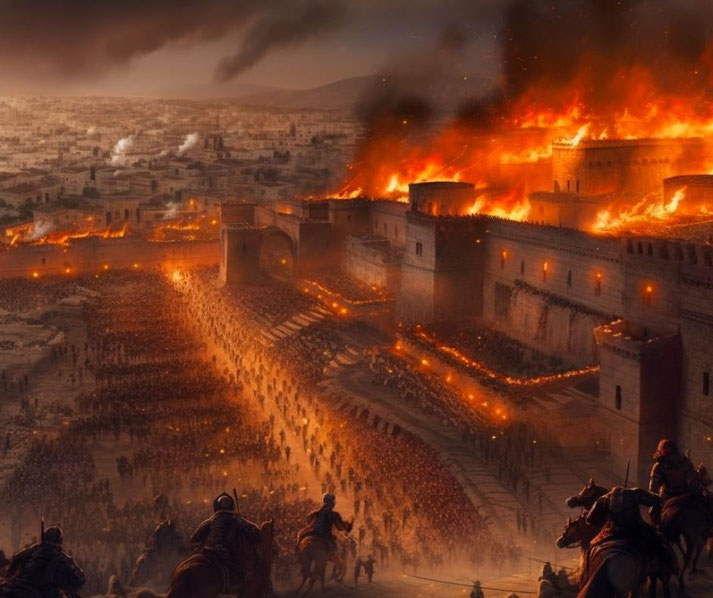 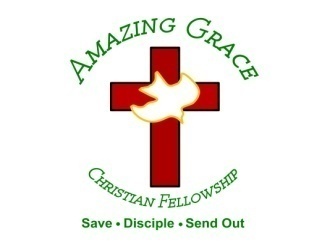 Nahum 3:1-5
1 Woe to the bloody city! It is all full of lies and robbery. Its victim never departs. 2 The noise of a whip And the noise of rattling wheels, Of galloping horses, Of clattering chariots! 3 Horsemen charge with bright sword and glittering spear. There is a multitude of slain, A great number of bodies, Countless corpses--They stumble over the corpses—
4 Because of the multitude of harlotries of the seductive harlot, The mistress of sorceries, Who sells nations through her harlotries, And families through her sorceries. 5 "Behold, I am against you," says the LORD of hosts…
Nahum 2:13
"Behold, I am against you," says the LORD of hosts, "I will burn your chariots in smoke, and the sword shall devour your young lions; I will cut off your prey from the earth, and the voice of your messengers shall be heard no more."
Nahum 3:1
“Woe to the city of blood, full of lies, full of plunder, never without victims!”
Nahum 3:19
“Who has not felt your endless cruelty?”
Nahum 3:8
“Do you think you’re superior to Egyptian Thebes,  proudly invincible on the River Nile, Protected by the great River, walled in by the River, secure?”
Matthew 26:52
“For all who take the sword will perish by the sword”
Nahum 1:15
15 Behold, on the mountains The feet of him who brings good tidings, Who proclaims peace! O Judah, keep your appointed feasts, Perform your vows. For the wicked one shall no more pass through you; He is utterly cut off.
Nahum 3:15-19
15 There the fire will devour you, The sword will cut you off; It will eat you up like a locust. Make yourself many--like the locust! Make yourself many--like the swarming locusts! 16 You have multiplied your merchants more than the stars of heaven. The locust plunders and flies away.
17 Your commanders are like swarming locusts, And your generals like great grasshoppers, Which camp in the hedges on a cold day; When the sun rises they flee away, And the place where they are is not known. 18 Your shepherds slumber, O king of Assyria; Your nobles rest in the dust. Your people are scattered on the mountains, And no one gathers them.
19 Your injury has no healing, Your wound is severe. All who hear news of you Will clap their hands over you, For upon whom has not your wickedness passed continually?
Jonah 1:1-2
1 Now the word of the LORD came to Jonah the son of Amittai, saying, 2 "Arise, go to Nineveh, that great city, and cry out against it; for their wickedness has come up before Me."
Jonah 3:1-4
1 Now the word of the LORD came to Jonah the second time, saying, 2 "Arise, go to Nineveh, that great city, and preach to it the message that I tell you." 3 So Jonah arose and went to Nineveh, according to the word of the LORD. Now Nineveh was an exceedingly great city, a three-day journey in extent.
4 And Jonah began to enter the city on the first day's walk. Then he cried out and said, "Yet forty days, and Nineveh shall be overthrown!"
Jonah 3:5-10
5 So the people of Nineveh believed God, proclaimed a fast, and put on sackcloth, from the greatest to the least of them. 6 Then word came to the king of Nineveh; and he arose from his throne and laid aside his robe, covered himself with sackcloth and sat in ashes.
7 And he caused it to be proclaimed and published throughout Nineveh by the decree of the king and his nobles, saying, Let neither man nor beast, herd nor flock, taste anything; do not let them eat, or drink water. 8 But let man and beast be covered with sackcloth, and cry mightily to God; yes, let every one turn from his evil way and from the violence that is in his hands.
9 Who can tell if God will turn and relent, and turn away from His fierce anger, so that we may not perish? 10 Then God saw their works, that they turned from their evil way; and God relented from the disaster that He had said He would bring upon them, and He did not do it.
America the Modern City of Nineveh?
Jonah 1:2
"Arise, go to Nineveh, that great city, and cry out against it; for their wickedness has come up before Me."
1. Since Roe V. Wade in 1973 America has slaughtered, butchered and murdered 70,000,000 human babies through abortion!
Exodus 20:13
"You shall not murder”
2. On June 26, 2015 Obama spearheaded the movement of the homosexual agenda and the Supreme Court ruled 5-4 in favor of all 50 states in our nation to allow same sex marriage. This ruling over ruled the people’s right to vote on this matter!
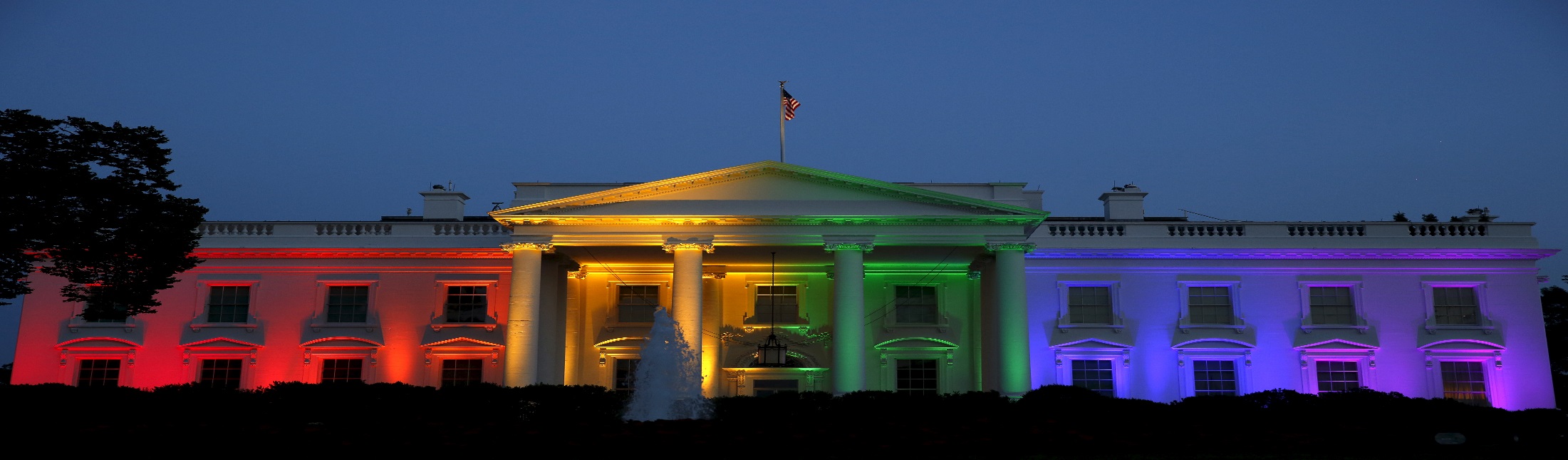 Leviticus 20:13
“If a man lies with a male as he lies with a woman, both of them have committed an abomination. They shall surely be put to death. Their blood shall be upon them.”
Romans 1:26-28
26 For this reason God gave them up to vile passions. For even their women exchanged the natural use for what is against nature. 27 Likewise also the men, leaving the natural use of the woman, burned in their lust for one another, men with men committing what is shameful, and receiving in themselves the penalty of their error which was due.
3. Lawlessness and Civil Unrest
1 Timothy 1:9-11
9 knowing this: that the law is not made for a righteous person, but for the lawless and insubordinate, for the ungodly and for sinners, for the unholy and profane, for murderers of fathers and murderers of mothers, for manslayers,
10 for fornicators, for sodomites, for kidnappers, for liars, for perjurers, and if there is any other thing that is contrary to sound doctrine, 11 according to the glorious gospel of the blessed God which was committed to my trust.
Romans 1:21
because, although they knew God, they did not glorify Him as God, nor were thankful, but became futile in their thoughts, and their foolish hearts were darkened.
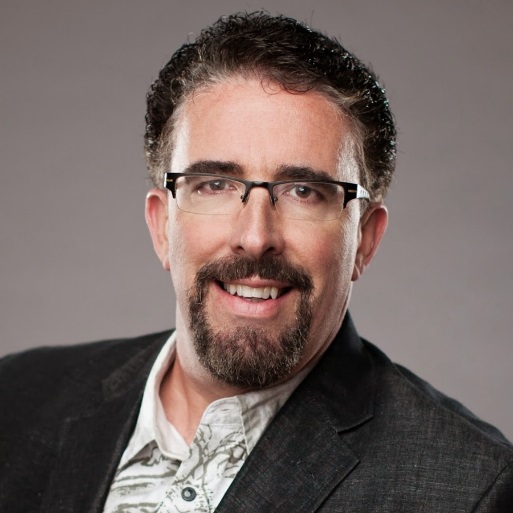 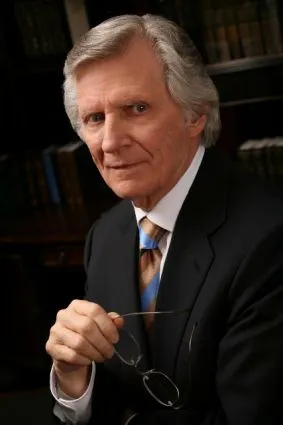 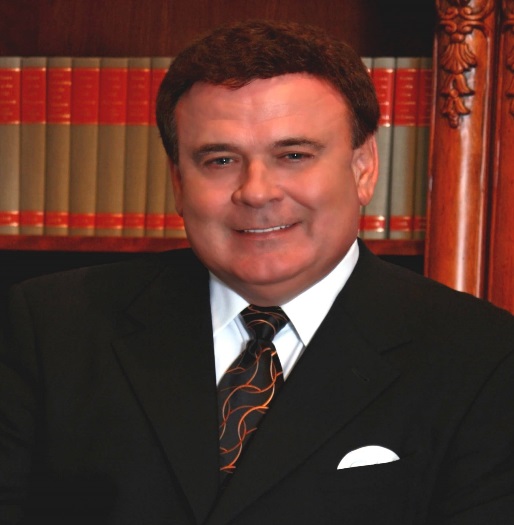 Perry Stone                            David Wilkerson                       John Kilpatrick
Modern Day Prophetic Voices
Dimitru Dudeman                         Jonathan Cahn                    Brandon Biggs
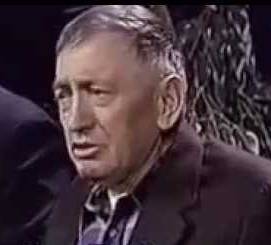 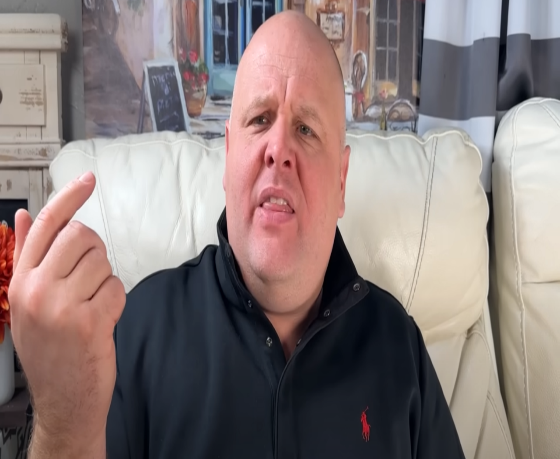 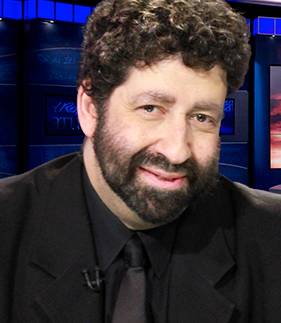 Psalm 124
1 "If it had not been the LORD who was on our side," Let Israel now say--2 "If it had not been the LORD who was on our side, When men rose up against us, 3 Then they would have swallowed us alive, When their wrath was kindled against us;
4 Then the waters would have overwhelmed us, The stream would have gone over our soul; 5 Then the swollen waters Would have gone over our soul." 6 Blessed be the LORD, Who has not given us as prey to their teeth. 7 Our soul has escaped as a bird from the snare of the fowlers; The snare is broken, and we have escaped. 8 Our help is in the name of the LORD, Who made heaven and earth.
1. A Nation Forgets God
2. An Enemy is Raised Up
3. A Trap is Set
4. The Nation who has forgotten God flies blindly into the trap and is ensnared. There is no escape.
5. The fowler (the enemy) comes at some point in the future…not necessarily on the day the trap is laid…and seizes their prey…and completely devours that nation.
6. That nation is swept away by the flood of God’s judgment. It is swallowed alive and whole.
7. It’s destruction is Certain
1 Thessalonians 4:13-18
13 But I do not want you to be ignorant, brethren, concerning those who have fallen asleep, lest you sorrow as others who have no hope. 14 For if we believe that Jesus died and rose again, even so God will bring with Him those who sleep in Jesus.
15 For this we say to you by the word of the Lord, that we who are alive and remain until the coming of the Lord will by no means precede those who are asleep. 16 For the Lord Himself will descend from heaven with a shout, with the voice of an archangel, and with the trumpet of God. And the dead in Christ will rise first.
17 Then we who are alive and remain shall be caught up together with them in the clouds to meet the Lord in the air. And thus we shall always be with the Lord. 18 Therefore comfort one another with these words.
1 Corinthians 15:50-54
50 Now this I say, brethren, that flesh and blood cannot inherit the kingdom of God; nor does corruption inherit incorruption. 51 Behold, I tell you a mystery: We shall not all sleep, but we shall all be changed-- 52 in a moment, in the twinkling of an eye, at the last trumpet. For the trumpet will sound, and the dead will be raised incorruptible, and we shall be changed.
53 For this corruptible must put on incorruption, and this mortal must put on immortality. 54 So when this corruptible has put on incorruption, and this mortal has put on immortality, then shall be brought to pass the saying that is written: "Death is swallowed up in victory."
20 Again, when a righteous man turns from his righteousness and commits iniquity, and I lay a stumbling block before him, he shall die; because you did not give him warning, he shall die in his sin, and his righteousness which he has done shall not be remembered; but his blood I will require at your hand.
Acts 2:38-39
38 Then Peter said to them, "Repent, and let every one of you be baptized in the name of Jesus Christ for the remission of sins; and you shall receive the gift of the Holy Spirit. 39 For the promise is to you and to your children, and to all who are afar off, as many as the Lord our God will call."
Donate with our QR code app to 
Amazing Grace Christian Fellowship








Donations are Deeply Appreciated!
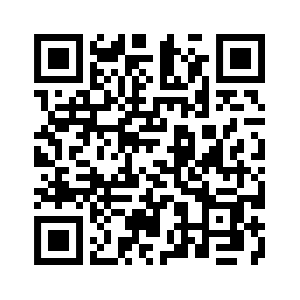 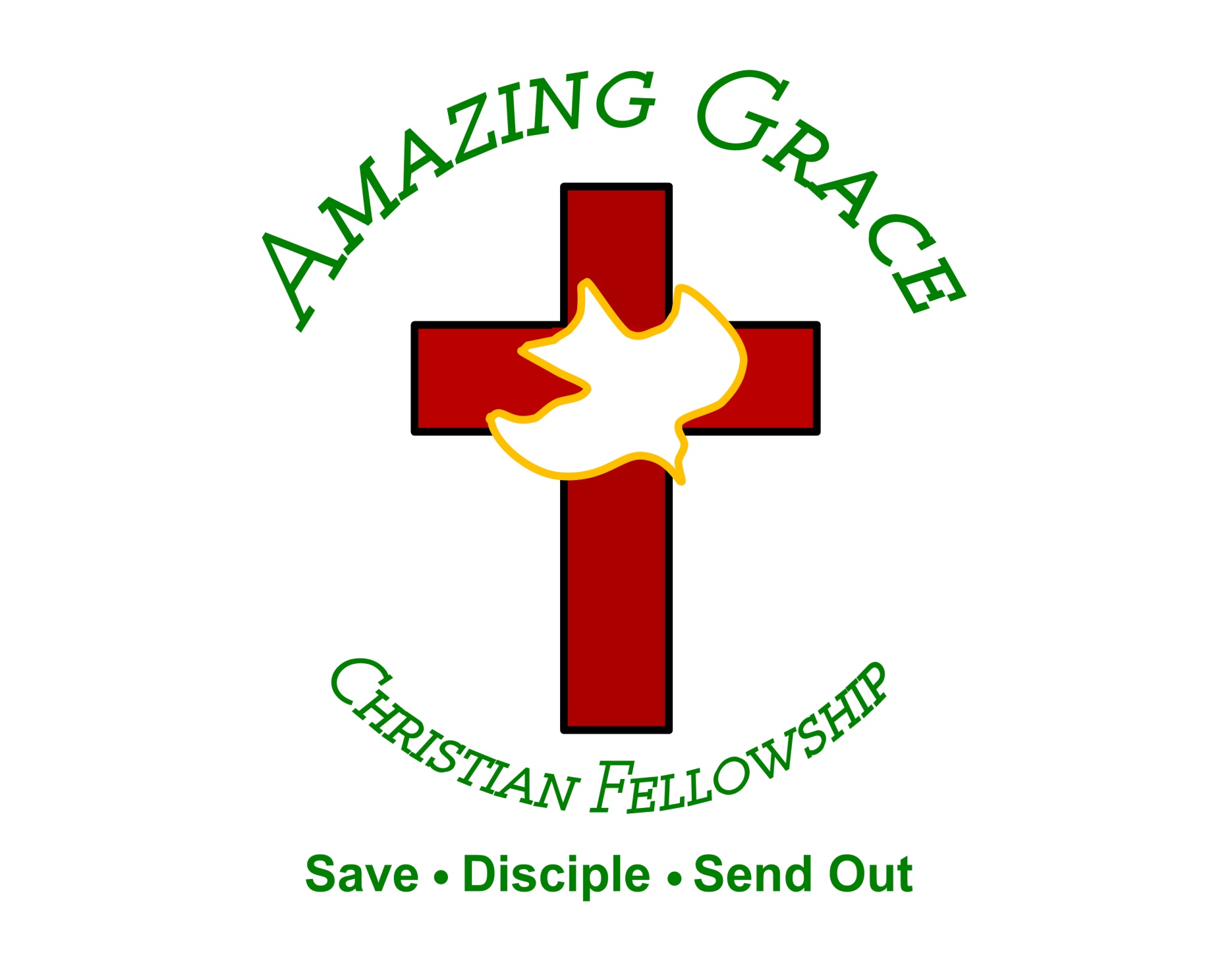